АСПІРИН, ЯК ХІМІЧНИЙ ЕЛЕМЕНТ. ЙОГО ПЛЮСИ ТА МІНУСИ
Малькевич Анастасія Вікторівна 11-А
АСПІРИН
АСПІРИН( ацетилсаліцилова кислота) найпоширеніший болезаспокійливий, жарознижуючий і протизапальний засіб.
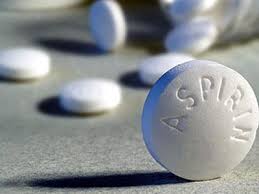 Ще в давнину для лікування інфекційних хвороб та подагри, для полегшення болю і зниження температури використовували різного роду екстракти вербової кори.
 У 1838 було показано, що її активним компонентом є саліцилова кислота.
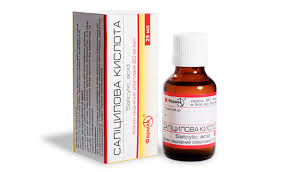 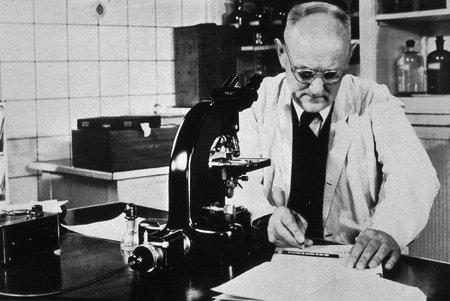 Пошук речовин, порівнянних за ефективністю, але менш токсичних, ніж саліцилова кислота
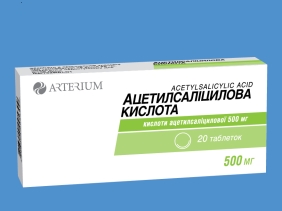 увінчався успіхом, коли Герхардт у Франції отримав ацетилсаліцилову кислоту.
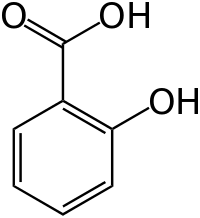 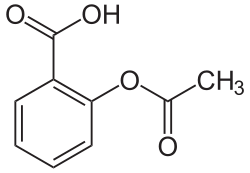 Саліцилова кислота
Ацетилсаліцилова кислота
АСПІРИН
ацетил
Spiraea (лат.назва таволги - рослини, з якої вперше була хімічно виділена саліцилова кислота)
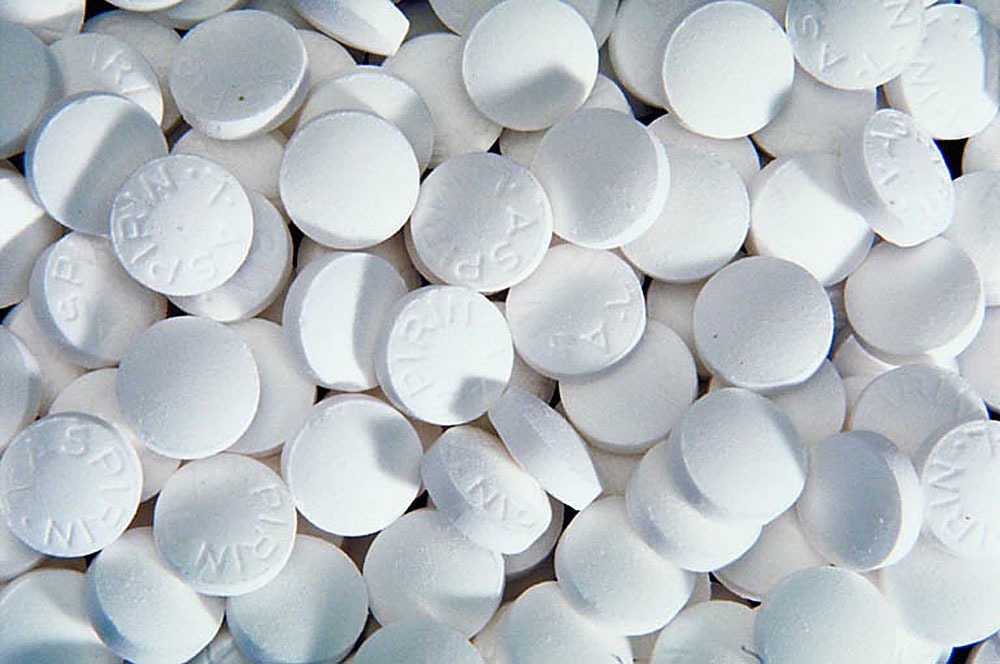 У США ЩОРІЧНО СПОЖИВАЄТЬСЯ ДО 20 Т АСПІРИНУ
ПОЗИТИВНИЙ ВПЛИВ АСПІРИНУ:
Запобігає недостатність кровопостачання серця та мозку;
Жаропонижуюча, протизапальна та обезболююча дія;
Розріджує кров;
Зупиняє утворення тромбів у сосудах;
Попереджує розвиток інсультів та інфарктів;
Знижує ризик розвитку раку;
Блокує вироблення простагландинів;
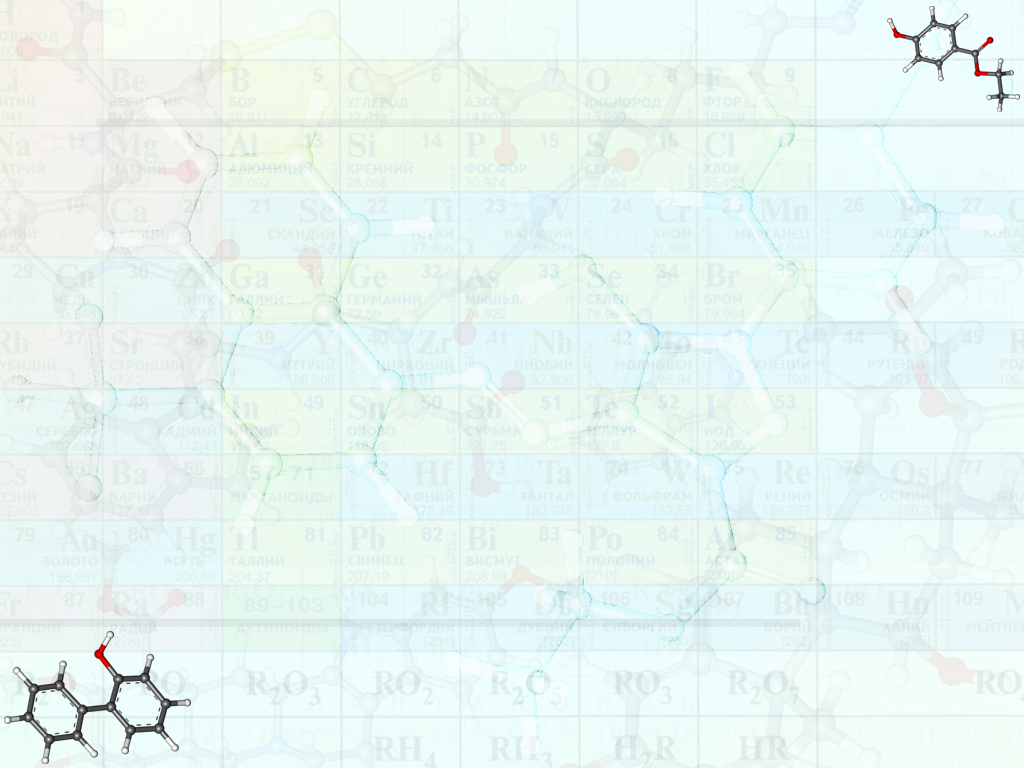 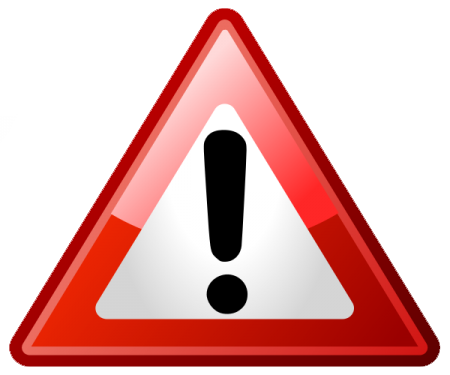 ПРОТЕ СЛІД БУТИ ДУЖЕ ОБЕРЕЖНИМИ, ПРИЙМАТИ АСПІРИН В МАЛЕНЬКИХ ДОЗАХ.
НЕГАТИВНА ДІЯ АСПІРИНУ
При великих дозах викликає сердцеві захворювання та інфаркт
Викликає внутрішню кровотечу, язву
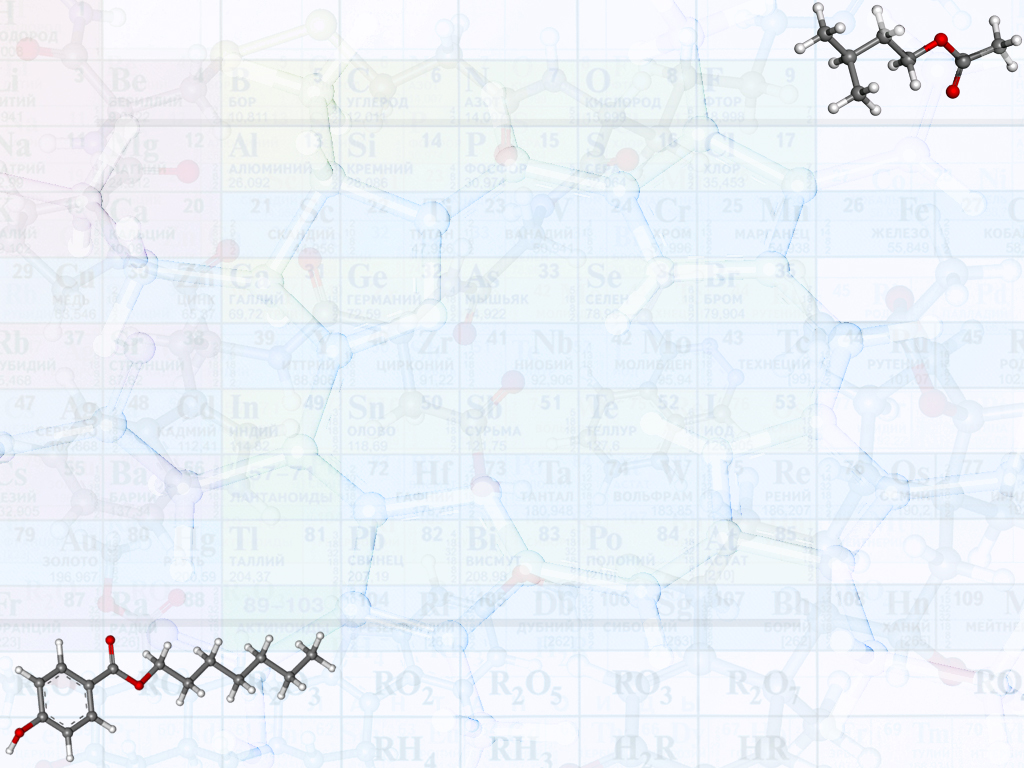 Дякую за увагу!
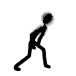